Writing
Process and Product
Writing Process: Two Modes
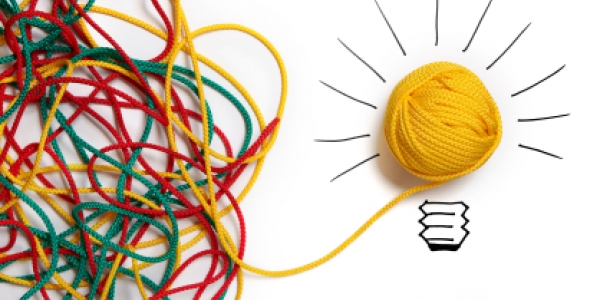 Creative Mode — Explore, Generate Ideas
Evaluative Mode — Critique, Organize, Polish
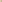 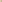 Genre
Undergraduate English literary analytical essay
Not French, Comp Lit . . .
Not graduate or professional.
Not personal essay, summary, review . . .
Not short story, news article . . .
Not historical, philosophical . . .
Analysis
What it is, and what it isn’t
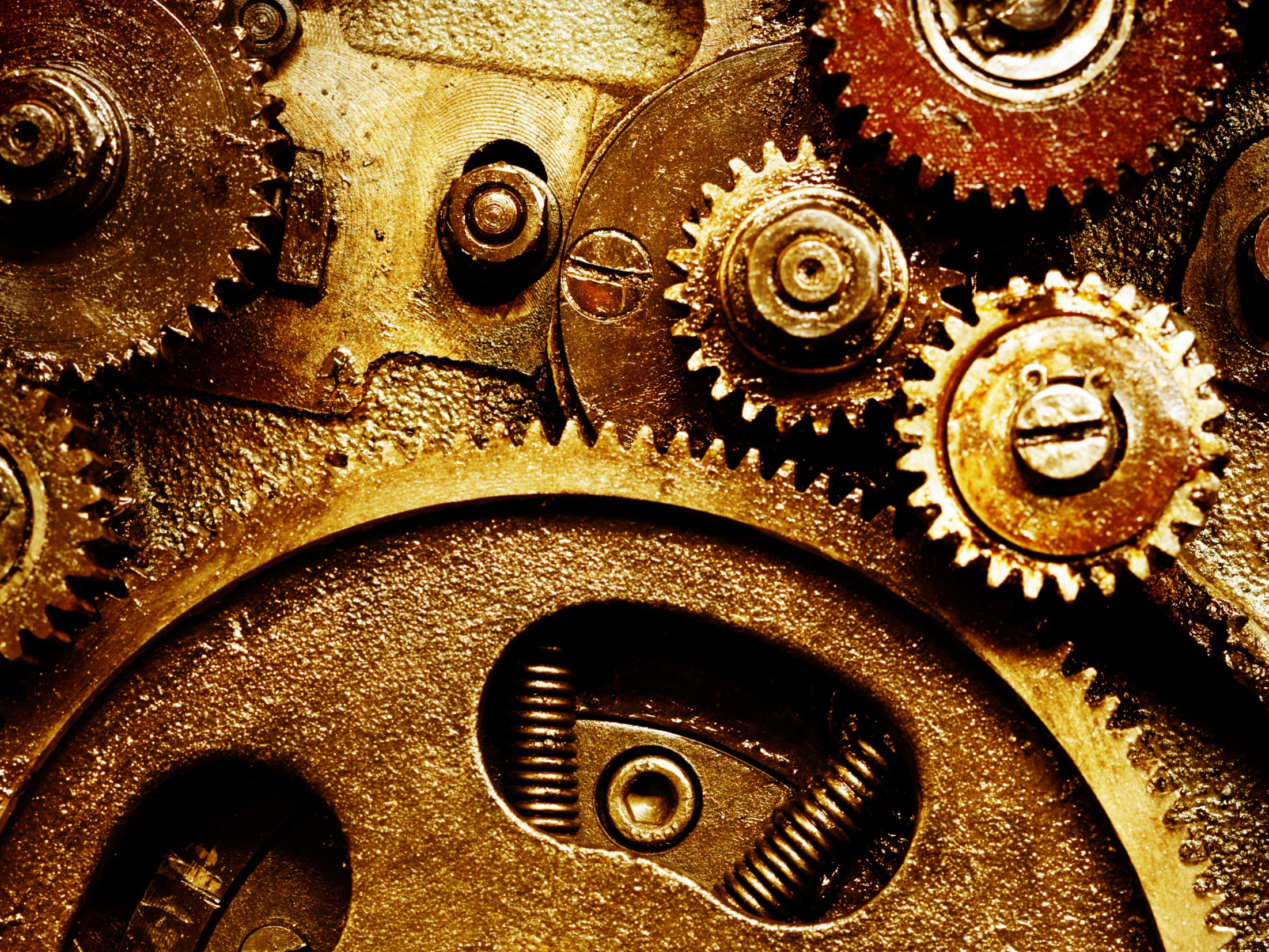 Analysis: Overview
Root meaning: break something down into its components (in order to understand it).
How was this text constructed and why? 
Don’t confuse analysis with:
Summary (what happens?)
Evaluation (do I think it’s good or bad?)
Summary
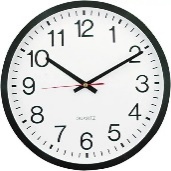 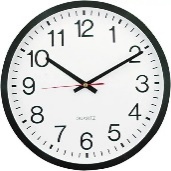 Factual, chronological synopsis of a text’s plot or argument. 
What is the text about? 
What is its main point? 
What happens? 
Essential for note-taking and comprehension. 
Minimize in analytical papers:
States the obvious.
Takes up space you could use for more analysis.
May need a few words for context of a quotation.
Use a bit more if audience hasn’t read the text. 
Never let summary structure your essay.
Evaluation
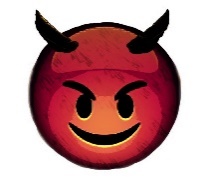 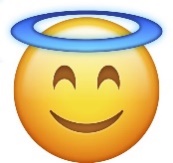 Praises or condemns the text, author, characters, etc.
Is the text good, bad, interesting? 
Is an author/character/society moral or immoral, wise or foolish? 
Thinking about texts in relation to your own values is vital to learning from them and deciding what you care about enough to write a paper on. 
Avoid theses/claims based on moral or subjective evaluations:
More about your own beliefs than the text.
Won’t convince readers who don’t share your values.
Analysis (in more detail)
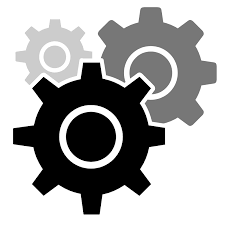 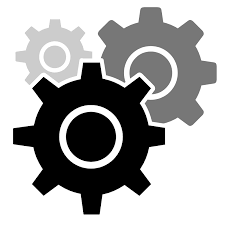 Develops our understanding of the text by taking it apart. 
What can we learn from the text? (Content)
How does it convey those ideas? (Form)
Why does it matter? (Significance)
Investigates the text’s nature, construction, and effects. 
Explicitly articulates ideas implicit in texts (i.e. not a summary of the obvious), so we can look critically at these messages and their consequences.
Interprets the text as objectively as possible, in its own terms and in its social and historical context (i.e. not a subjective evaluation). 
Aims to be convincing: supported by legitimate interpretations of the textual evidence.
Aims to be debatable: not apparent to any reasonably intelligent reader of the original text.
Topics, Questions, Claims
Identifying a Topic/Problem
What about the text would you like to understand better?
What issues do you see as important?
Consult discussion questions on Blackboard.
Consult your class notes to see what kinds of ideas, passages, and problems we have talked about.
Seek out passages that seem important but confusing or contradictory (either in themselves or in relation to other passages). 
For research papers: What have others argued/wondered about? 
Talk to me!
Ask a Real Question
About a clearly-defined, concrete interpretive problem.
Open-ended in terms of the possible responses. 
You genuinely do not know the answer yet.
You think you can answer it within the scope of the assignment.
You have at least some interest in doing so.
Ask a Question You Can Answer
Many interesting and important questions cannot be answered within the scope of a given assignment. The questions you can answer responsibly are limited by:
What kinds of sources/evidence you can use.
What disciplines/methodologies you can apply to the evidence.
The assignment length.
What Would It Take to Answer? (Examples)
Questions: Limiting vs. Open-Ended
Rhetorical (only 1 possible answer)
Not a real question!
Binary (2 possible answers: “Yes or no?”; “A or B?”) 
Pro: Highlights controversy/debate.
Con: Limited to 2 preconceived answers.
“Is Hamlet mad?”
Quantitative (“How much?”)
Pro: Shades of gray!
Con: Still one-dimensional.
“How mad is Hamlet?”
Qualitative (“How and why?”)
Enables the most complex answers.
“How and why is Hamlet mad?”
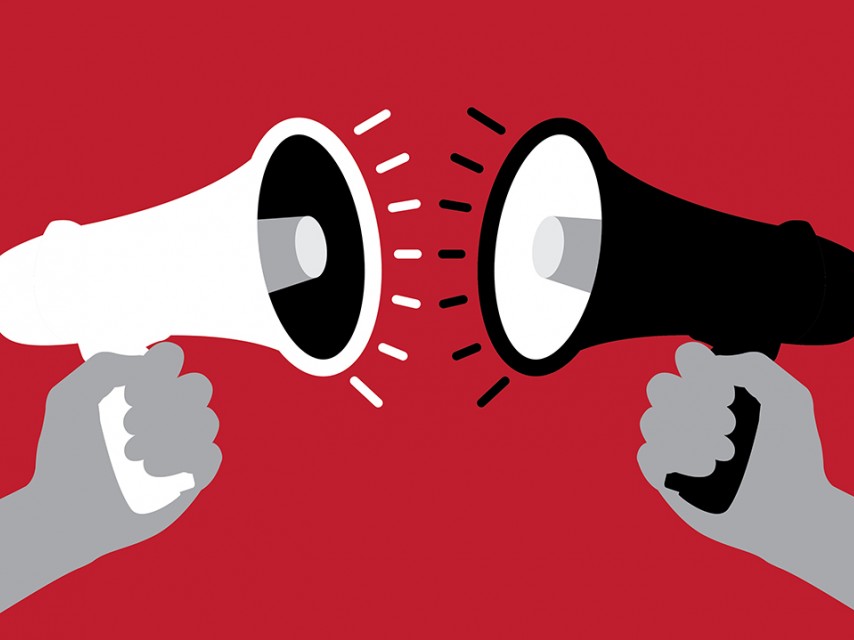 Answer to Question: Debatable Interpretive Claim
Make a claim (argument). . . 

That offers an interpretation of the text (what it means, how it works, why it matters). . . 

That answers a real question reasonable readers of the text might debate or be uncertain about.
Process Overview
Identify topic and primary texts. 
Identify interpretive problem/question.
Identify interesting/confusing passages relevant to problem. 
Analyze passages.
Develop an interpretive claim. 
Put claim at the front.
Paper Structure
The ideal structure serves the needs of your audience
Audience(for academic and professional writing)
Some shared knowledge
Not much time
Have their own agenda
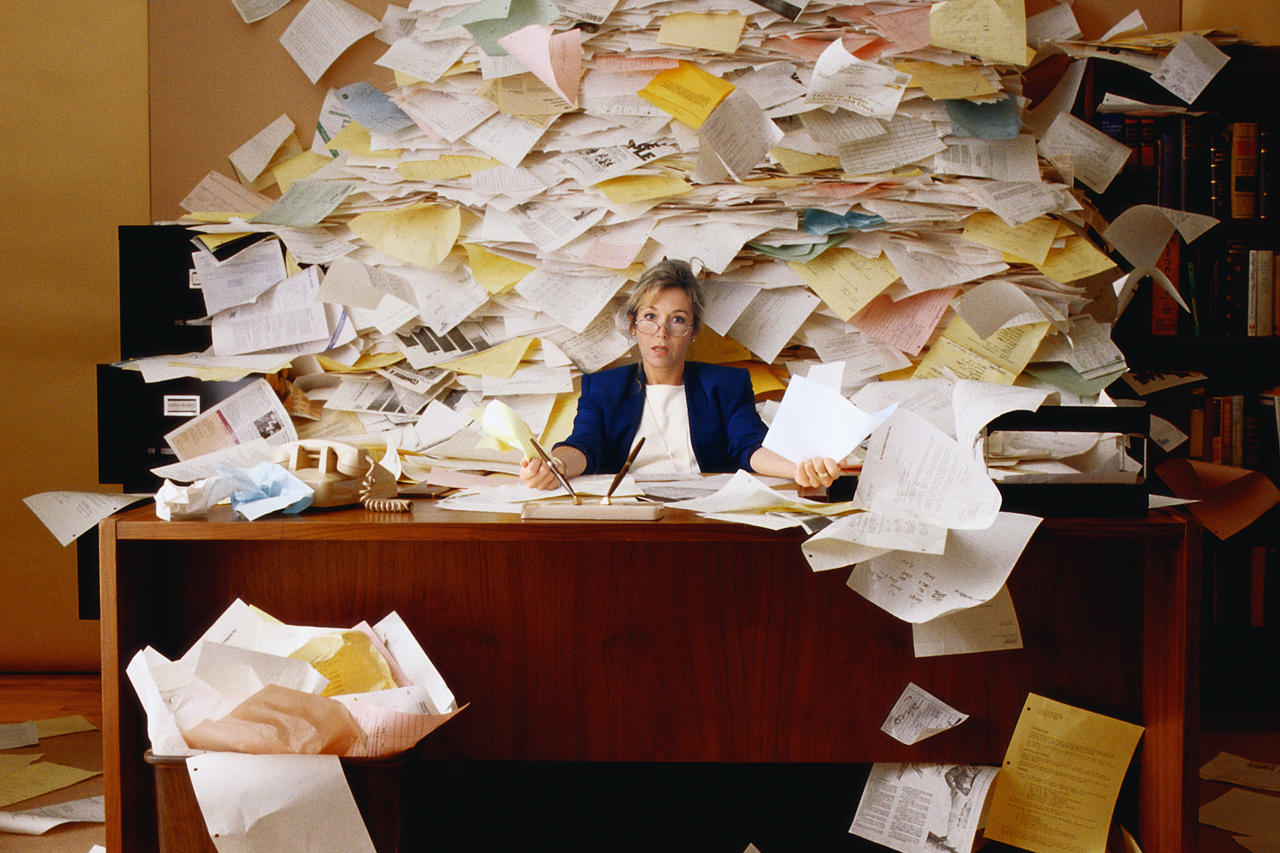 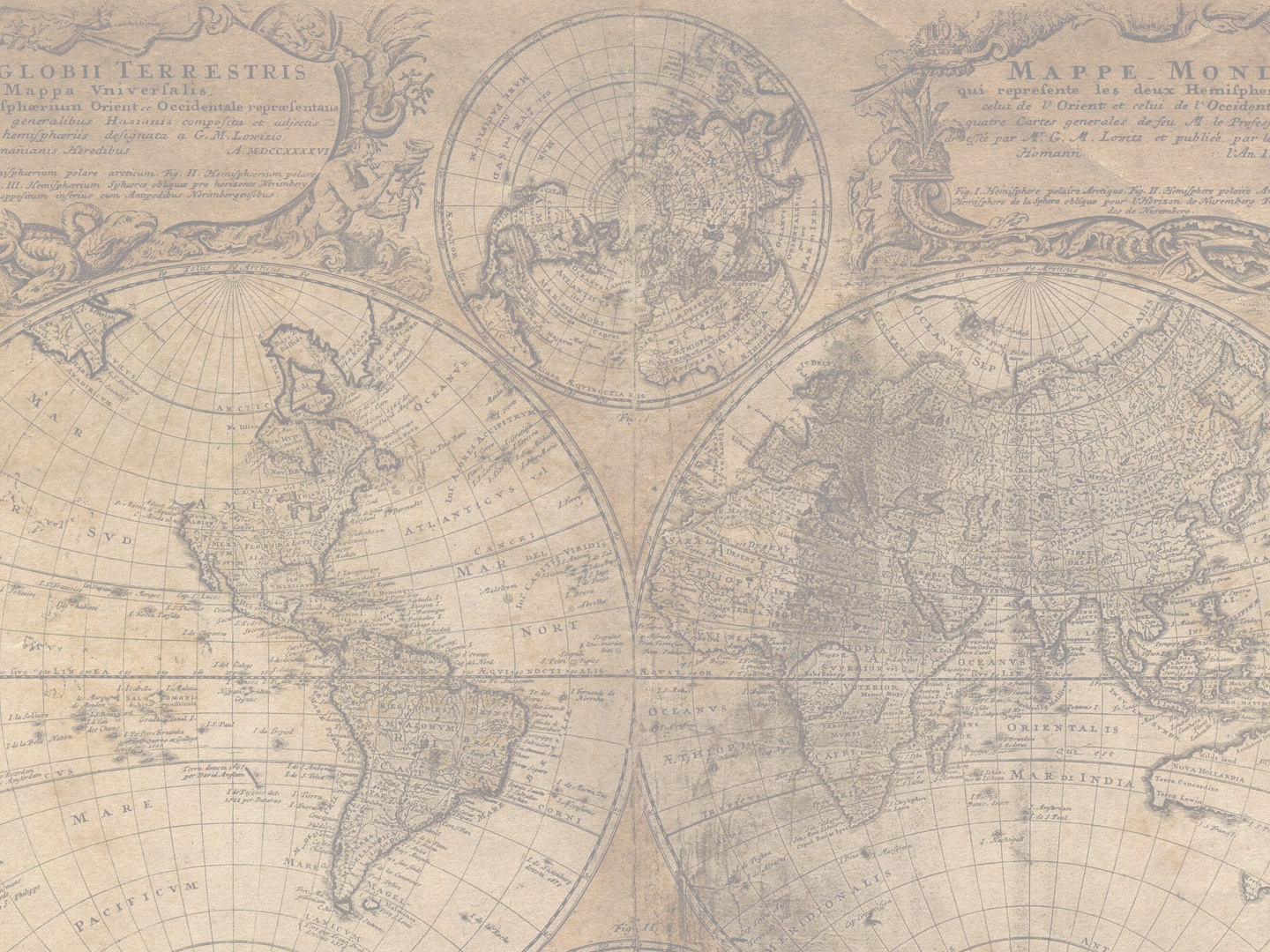 Essay Structure Map(front-loaded, collapsible)
Title: Helpful, distinctive, and search-friendly
Intro ¶: Your argument and why it’s needed
Efficiently set up problem (no slow zoom)
Thesis (debatable interpretive claim, point of entire paper)
Body ¶s: Steps required to prove thesis (usually from simple to complex)
Topic Sentence (debatable interpretive claim/thesis of ¶)
Evidence (usually a quote)
Analysis (how evidence supports claim)
Conclusion: Where did we end up, and where can we go next?
Sum up (not too repetitive)
Move forward, consider larger implications.
Process vs. Product: Order of Elements
Process
Product
Question
Passages
Analysis 
Claim
Claim
Passages
Analysis
Find claims @ end; move to top!
Thesis Statement
Debatable interpretive claim.
Not a question.
Answers a how/why question.
Traditionally last sentence of first paragraph.
End product of all your work on the paper — should be the last sentence you finalize!
Topic Sentence
Smaller debatable interpretive claim for body paragraphs.
Body paragraphs are defined by (and exist to prove) this key claim. 
Each body paragraph needs exactly one (no more, no less).
Traditionally 1st sentence of paragraph.
Topic sentences collectively add up to thesis.
Revising
Revising: General Principles
1st version of idea usually sounds bad/simplistic.
Improve it, don’t trash it! (almost always).
Should learn something by analyzing, so. . . 
In drafts, look for best claims after analysis.
Look for good topic sentences near ends of ¶s.
Look for potential theses near end of paper. 
Move them to the top in revision!
Above all, claims should be both convincing and interesting/debatable.
Revising
Evaluating Theses
(also applies to topic sentences!)
Thesis: Focused
One sentence.
Easy to find (is a better thesis hiding elsewhere?). 
Clearly stated.
Concrete/distinctive (specific, vivid, and substantive enough that it’s not like anyone else’s). 
Unified (single complex point, not a “laundry list” or “three part thesis”). 
Right size for paper length.
Thesis: Objective
Product of an open-minded investigation (not a preconceived idea). Archeologist not lawyer.
Analytical (not evaluative/judgmental).
Supportable by textual evidence (not just your opinion).
Balanced and unbiased in content and tone.
Could convince readers with different values/opinions/backgrounds.
Thesis: Convincing
On initial reading of thesis: 
Plausible.
Supportable with evidence.
By end of paper:
Interpretation makes more sense than the alternatives. 
NOTE: Convincing-ness can be in tension with interesting-ness.
Thesis: Interesting
Helps us understand how the text works.
Helps us understand an important issue.
Analytical (not about plot, not a subjective evaluation).
Debatable (reasonable people could disagree).
Stakes are clear (why it matters, how we understand something differently if thesis is right or wrong).
Challenge Your Claims
Negation test — Would a reasonable person argue the opposite of your claim? 
So What? — What are the implications of this claim? What other claims does it enable?
Says Who? — Is the claim based on appropriate use of evidence?
Who Cares? — Why is it important? What are the stakes?
Logical Fallacies 1/4
Biased Language — Using words which assume the validity of your argument.
[e.g. the decision to call a paramilitary group “terrorists” — or “freedom fighters.”] 
 
Red Herring — Bringing in irrelevant facts to create a desired emotional tone. 
How can you authorize this tax cut when murderers run loose in our streets? 
 
Ad Hominem — Attacking the people who support a position, not the position. 
The problem with this proposal is that it was written by a bunch of corrupt politicians.
Logical Fallacies 2/4
Transfer — Associating a prestigious name with one’s own argument. Opposite of ad hominem. 
The president himself supports this plan!

Bandwagon Appeal — Claiming that an opinion must be valid because it is popular. 
This bill is a good idea because the American people overwhelmingly support it. 
 
Begging the Question/Circular Reasoning — Assuming what you seek to prove. 
Faculty shouldn’t go to student council meetings because the meetings should be for students only.
Logical Fallacies 3/4
Either/Or Reasoning — Creating a false dichotomy.
Either we legalize drugs, or this country will belong to the gangs within five years. 
 
Faulty Generalization — Making a claim which is larger than your evidence warrants. 
In a poll, 60% of New Yorkers voted for Democrats. Therefore, most Americans are liberal. 
This law would be expensive and difficult to enforce. Therefore, there is no reason to support it. 
Throughout history, humans have tried to deal with cultural differences.
Logical Fallacies 4/4
Post Hoc Explanation — Assuming that correlation implies causality. 
Since women have been allowed to vote, crime has increased. Therefore, only men should vote. 
	
Slippery Slope — Falsely claiming that one event causes a particular chain of inevitable events. 
If we let them legalize drugs, they’ll legalize murder next, and then society will collapse. 
 
Straw Man — Distorting or simplifying opposing arguments so they are easier to refute. 
Basically, my opponent wants to take away our freedom.
Revising
Evaluating Structure
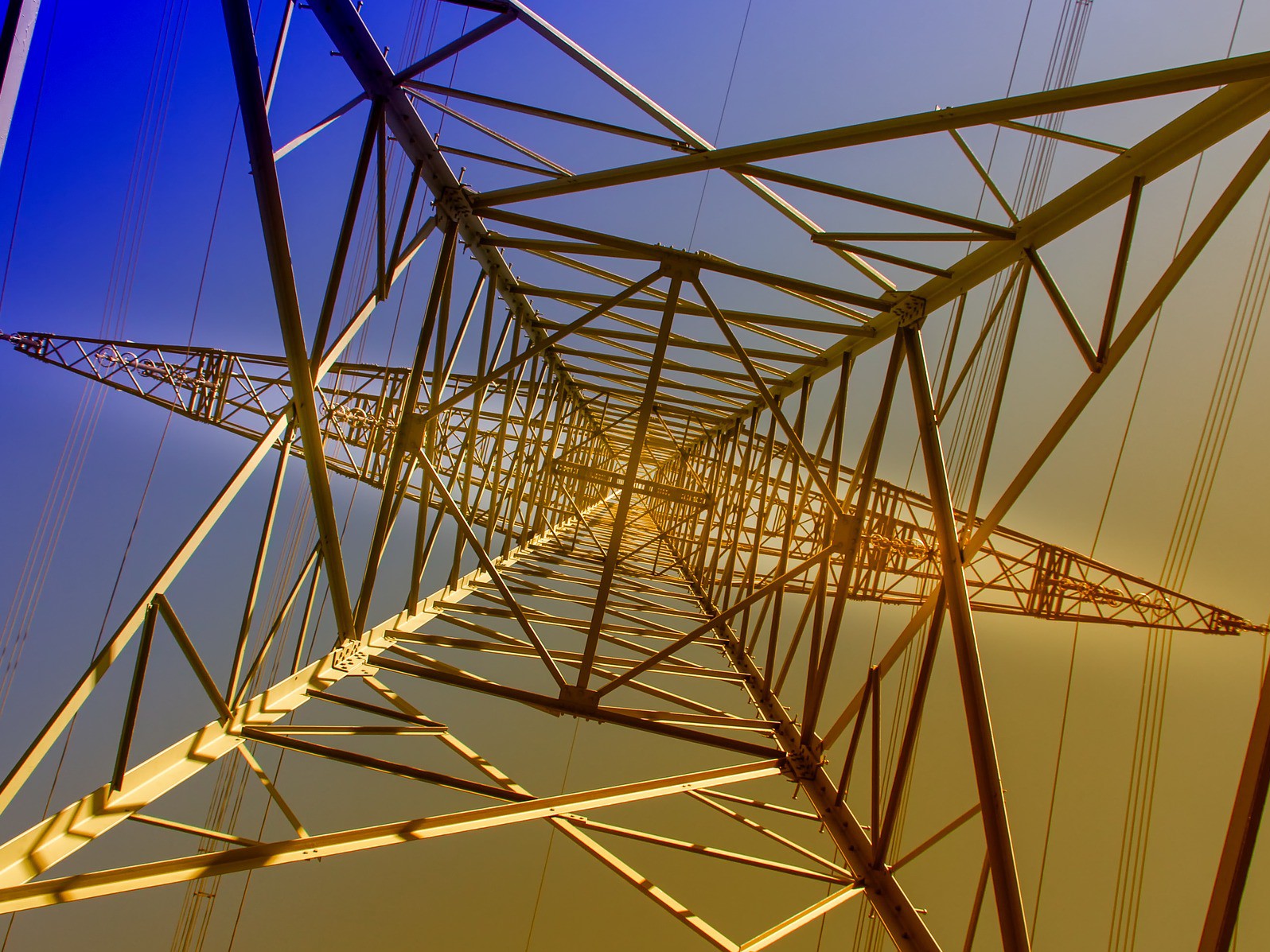 Retrospective/Reverse Outline
Copy your thesis sentence, the topic sentence of each body paragraph, and your most important claim from the conclusion. 
Paste into a blank document and/or read them aloud.
What kind of argument do they make? 
Rewrite/rearrange the sentences in the outline before revising the rest of the paper.
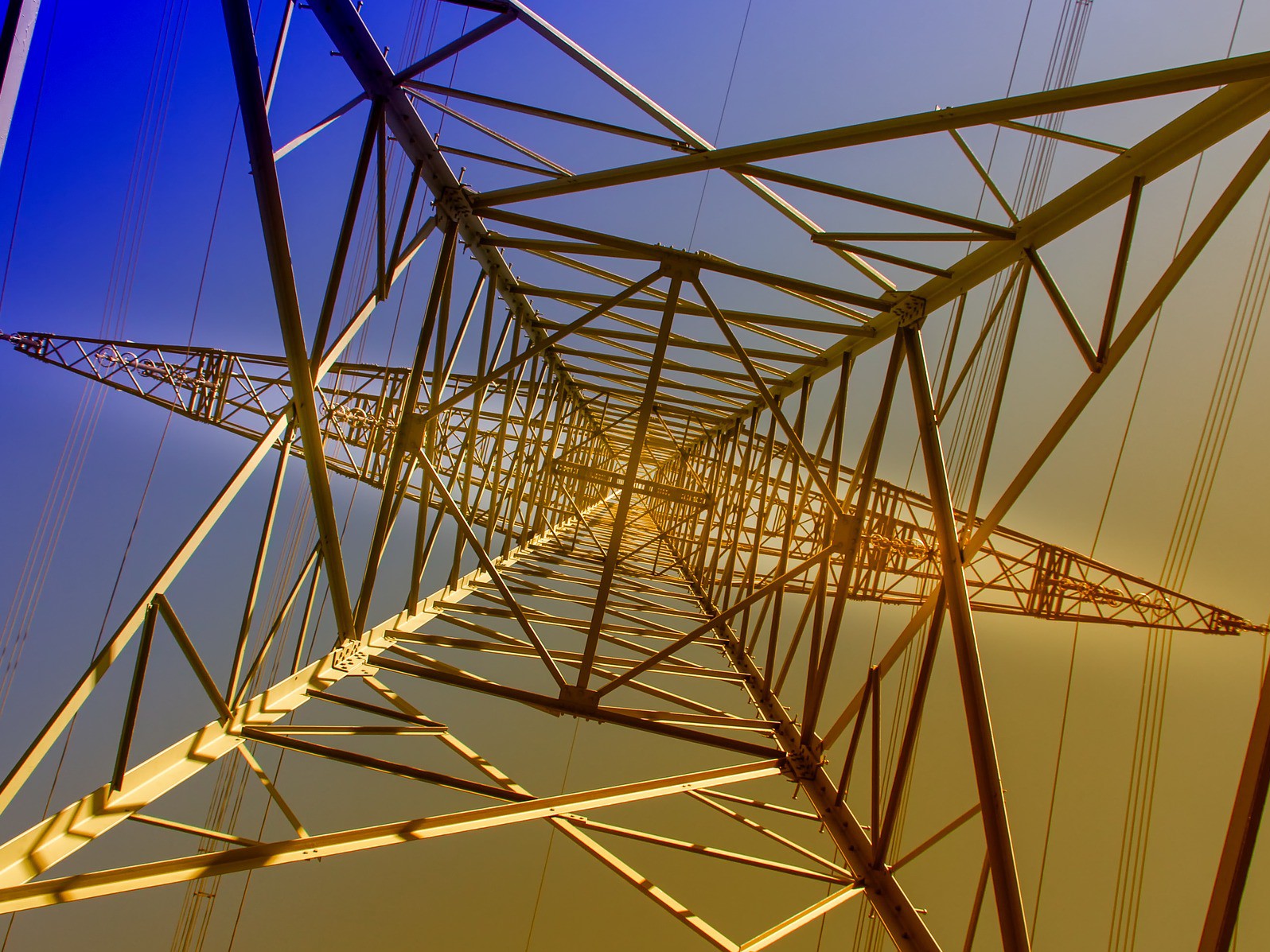 Reverse Outline Template
THESIS: [insert thesis sentence here]
[insert body paragraph topic sentence here]
[next topic sentence]
[etc.]
[repeat for remaining body paragraphs]
CONCLUSION: [insert most important claim from conclusion here]
Evaluating Topic Sentence Structure
1 major claim per ¶ — no more, no less.
Check for multiple claims or no clear claim.
Claim is the 1st sentence of each ¶.
Is your best claim elsewhere in the ¶?
Claims follow a logical sequence.
Is each claim distinct from previous?
Does each claim move the argument forward?
Evaluating Topic Sentence Structure
Transition words can reveal logical structure:
Logical consequence: accordingly, therefore
Logical contrast: although, however, nonetheless

Or potential structure problems: 
Chronological plot summary: then, when, next
Many examples of same point: another, secondly
How might each new example allow a new claim?
Disconnected points: interestingly, also
Quotations: Philosophy
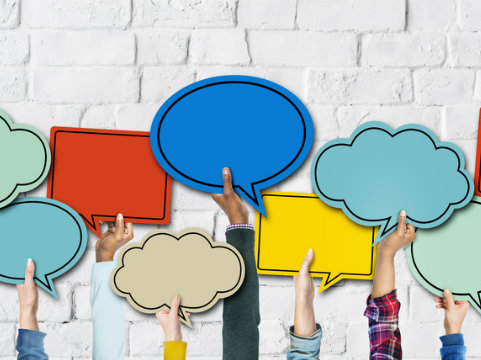 Quotations: When/Why/How to Use
Make claims needing quotations in each body ¶.
Choose quotations that require analysis.
Don’t use quotes simply to establish facts.
Longer quotes demand more analysis.
Make quotations part of your sentences.
Keep quotations in the middles of ¶s.
Transcribe quotations accurately.
Cite borrowed words/ideas properly.
Quotation Format Priorities Some formatting/technical issues are more important than others!
Errors with ethical consequences (unfair to someone else):
Transcription errors, misleading edits, etc. can misrepresent what another person has said.
Misplaced/absent quotation marks or citation info (or anything that blurs the lines between what you said and what they said) can be plagiarism. 
Errors with rhetorical consequences (obscure the shape of your own argument): quote integration problems, starting new paragraph after block quote, etc.
Errors with mainly stylistic consequences (look less attractive/professional): misplaced period after quote, etc.
Citations: Avoiding Plagiarism
Ethical Citation: What/Why
WHAT
Cite any borrowed words, ideas, pictures, data, etc. 
Except “common knowledge” (non-debatable things your audience should know without having to look up). When in doubt, cite!

WHY
Honesty: Don’t pretend you did work you didn’t do.
Learning: You are not honing your skills if you outsource the work.  
Gratitude: When someone else’s work makes your work better, or saves you time and effort, you should want to thank them.
Ethical Citation: How(this part gets complicated — details later)
Format must make clear EXACTLY: 
Where other people’s words or ideas begin and end.
Where the borrowed material comes from. 
All borrowings followed by parenthetical citation:
Contains minimum info needed to find source’s full bibliographic entry. 
Contains locator number(s) to pinpoint quotation within source. 
Full information for source in Works Cited at end of paper.
In some styles, this info may go in a footnote/endnote.
Ethical Citation: How
Borrowing words:
Any borrowed words must be inside quotation marks. 
Parenthetical citation at the end of the quote (or the sentence containing quotes). 
Borrowing ideas:
Includes summarizing, paraphrasing, putting it into your own words. 
No quotation marks but must label beginning and end!
Begin sections of paraphrase with verbal tag, like “So-and-so argues that.”
End sections of paraphrase with a parenthetical citation.
Quotations: Formatting/Technical
Quotation Format:Integrating Quotations
Quotations must always be part of a sentence of yours.
Introduce with complete sentence and colon.
Introduce with phrase (or clause ending in a speaking verb like “says”) and comma.
“She says that” and equivalents need no punctuation. 
Integrate grammatically into your sentence and use whatever punctuation (or lack thereof) is appropriate. 
See http://facultyweb.ivcc.edu/rrambo/eng1001/quotes.htm
Quotation Format:Run-In vs. Block and Prose vs. Verse
Use normal (“run-in”) format for prose quotations up to 4 lines and verse quotations up to 3 lines long. 
Use block quote format for longer passages.
Preserve original line breaks in verse quotations: use slashes in run-in quotes and real line breaks in block quotes.
Quotation Format: Run-In
Run-in quotations are the typical format. Here is an example from Shakespeare’s Othello: “I ran it through, even from my boyish days, / To the very moment that he bade me tell it” (1.3.132-133). For verse quotations, use slashes to represent line breaks. For prose quotations, we don’t mark line breaks.
Quotation Format: Block Quotes
Indent block quotations a full inch from the left margin, i.e. twice as much as the first line of a paragraph. 
Block quotations don’t need quotation marks.
Never italicize quoted text unless the original is italicized. 
Coming out of a block quotation, always remove any automatic indents, or it will seem like you’re moving on to a new topic without explaining your giant quote!
Quotation Format: Block Quotes (Verse)
Block quotations of poetry should copy the layout of the source as closely as possible, including line breaks, indents, white space, etc. With verse, we use block quotations whenever we quote more than THREE lines, as in this example from Othello: 
I ran it through, even from my boyish days,
To the very moment that he bade me tell it;
Wherein I spake of most disastrous chances,
Of moving accidents by flood and field (1.3.132-135)
Always remember to delete any indents when coming out of your block quote! Also, make sure that you disable the extra space between paragraphs that some word processors use by default, so that when you double-space your paper, the block quote doesn’t end up triple-spaced.
Quotation Format: Block Quotes (Prose)
With prose, we use block quotation format anytime the quotation takes up more than FOUR lines in our paper, as in this example from Othello: 
Virtue! a fig! ’tis in ourselves that we are thus or thus. Our bodies are our gardens, to the which our wills are gardeners: so that if we will plant nettles, or sow lettuce, set hyssop and weed up thyme, supply it with one gender of herbs, or distract it with many, either to have it sterile with idleness, or manured with industry, why, the power and corrigible authority of this lies in our wills. (1.3.319-326)
Coming out of a block quotation, it’s important to get rid of the automatic indent, so that people don’t think you’re starting a new paragraph. In block quotations of prose, we let the line breaks fall where they may.
Quotation Format:Nested Quotes
In the USA, use double quotes “like this” for quotations and single quotes ‘like this’ for quotations inside of quotations. 
UK sometimes does the opposite.
Avoid unpaired quotation marks!
Quotation Format:Ellipses and Editorial Brackets
Use ellipses . . . to show you removed part of a quotation. 
Use brackets [] to add or change something in a quotation, e.g. to clarify it or make the grammar match the context in your paper. 
But fight to minimize brackets, especially when quoting literature. 
Small grammar mismatches may be better than altering a literary quote. 
Make sure selections and edits haven’t distorted the quotation’s meaning!
Quotation Format: Parenthetical Citations (MLA)
Use line numbers for verse (and when provided).
Otherwise use page numbers.
Use section locator numbers when appropriate:
Quote Shakespeare by act, scene, and line numbers: (5.1.124-128). 
Quote Milton’s Paradise Lost by book and line numbers: (6.532-537). 
When not clear from context, use author and/or abbreviated title. 
Use minimum info needed to find entry in Works Cited. 
Period after parentheses, not inside quotation.
Some Punctuation Basics
, Comma — Some room for interpretation, but you should know when a comma is definitely required or inappropriate. Lots of rules . . . look them up!
; Semicolon — Use between two independent clauses or between items in a complicated list.
: Colon — Use after an independent clause to introduce a list, a quotation, or an explanation/illustration of the 1st clause. Often works like “namely.”
’ Apostrophe — Use for possessive nouns and contractions, NOT plurals or possessive pronouns.
Consult the internet and the Writing Center for help with punctuation usage.
Commas: Most Common Uses
Before conjunction separating independent clauses (and, but, for, or, nor, so, yet).
After introductory words/phrases/clauses.
Before certain words/phrases at the end of a sentence. 
Before AND after parenthetical words/phrases/clauses.
Between items in a list.
To avoid ambiguity or misreading.
Commas: Most Common Uses
Before conjunction separating independent clauses (and, but, for, or, nor, so, yet).

Bob is on fire, but Alice is not on fire.
Commas: Most Common Uses
After introductory words/phrases/clauses.

After catching fire, Bob began to yell for help.

Because Bob was on fire, he continued to yell for help. 

Bob said, “I’m on fire!”

However, Alice is not on fire.
Commas: Most Common Uses
Before certain words/phrases at the end of a sentence. 

You know Bob is on fire, right? 

It’s Bob who is on fire, not Alice.
Commas: Most Common Uses
Before AND after parenthetical words/phrases/clauses.
Bob, who was currently on fire, called for help. 

Bob, not Alice, is on fire. 

Alice, however, is not on fire.
Commas: Most Common Uses
Between items in a list.

Alice, Bob, and Charlie are all on fire.
Commas: Most Common Uses
To avoid ambiguity or misreading.

After burning Alice, Bob and Charlie called for help. 

After burning, Alice, Bob, and Charlie called for help.
Commas: Bad Commas
Between subject and verb (NO COMMA).
	Alice and Bob, are on fire. 
Between compound subjects/predicates. (NO COMMA)
	Alice, and Bob are on fire.
	Bob caught on fire, and yelled for help. 
“Comma Splice”: between independent clauses without a conjunction (USE SEMICOLON). 
	Bob is on fire, Alice is not.
Semicolons: Most Common Uses
Between independent clauses WITHOUT a connecting word. 
Between independent clauses joined by a conjunctive adverb (however, therefore, etc.) or transitional phrase (e.g. in contrast). Also need a comma after the adverb/phrase. 
In place of a comma to separate things (e.g. items in a list) that already contain commas.
Semicolons: Most Common Uses
Between independent clauses WITHOUT a connecting word. 

Bob is on fire; Alice is not on fire.
Semicolons: Most Common Uses
Between independent clauses joined by a conjunctive adverb (however, therefore, etc.) or transitional phrase (e.g. in contrast). Also need a comma after the adverb/phrase. 

Bob is on fire; however, Alice is not on fire.
Semicolons: Most Common Uses
In place of a comma to separate things (e.g. items in a list) that already contain commas. 

Several groups of people are on fire: Alice, Bob, and Charlie; Katie, Larry, and Meg; and Xerxes, Yasmin, and Zenobia.
Separating Clauses [no punctuation]
Because I could not stop for Death he kindly stopped for me. 
I could not stop for Death he kindly stopped for me.
I could not stop for Death but he kindly stopped for me. 
I could not stop for Death however he kindly stopped for me.
Separating Clauses [with punctuation]
Because I could not stop for Death, he kindly stopped for me. 
I could not stop for Death; he kindly stopped for me.
I could not stop for Death, but he kindly stopped for me. 
I could not stop for Death; however, he kindly stopped for me.
Miscellaneous Technical Issues
Title Format
Every single time you refer to the title of another work, it must be either in QUOTATION MARKS or ITALICS. 
Italicize titles of book-length works, e.g. novels, epic poems, plays, scholarly books, and journals: Moby Dick, Paradise Lost, Hamlet, Surprised by Sin, Shakespeare Quarterly. 
Use quotation marks for titles of shorter works or sections of book-length works, e.g. short stories, lyric poems, book chapters, and journal articles.
Important words in a title are typically capitalized.
First Person “I” in Analytical Essays
Not forbidden but use as little as possible. 
Use to improve clarity, e.g. to distinguish your claim from someone else’s. 
Reasons to avoid:
Prefacing claims with “I think” sounds weak and is usually redundant (we assume claims in paper are yours by default).
Personal experience often not relevant in this genre.
Research:Responding to Scholarly Sources
Research: Overall Goals
Find out what debates experts have had and are having now about your subject. 
Identify a currently active discussion that you can make a contribution to. 
Explain how your idea contributes something new to existing work.
Research: Ways to Use
Primary Goal: Enter a Debate
Summarize argument, but only in order to. . . 
Disagree/offer alternative and/or. . . 
Build on top of it.
Can also use research to nail down facts, but . . . 
Not your main goal, so keep it short.
Do not mistake an expert’s opinion for a fact.
Research – Evaluating Scholarship(Where is it in the conversation?)
Peer-reviewed?
Author & Publisher? Status in field?
When written/published? Recent or old?
What scholarship is it responding to? 
Cited by others? How often? Recently? 
What do you think of their actual argument?
Research – Key Databases
MLA International Bibliography — for literary scholarship of all time periods.
Oxford English Dictionary — for modern and historical meanings of words.
Check Cook Library’s English Subject Guide: https://towson.libguides.com/english
Cook also hosts other Subject Guides and specific Course Guides.
Research – Key Databases(Renaissance Literature)
Early English Books Online — scans (and some transcriptions) of actual Renaissance texts (1470-1700).